Paging
CPEN 331, UBC
Alexandra Fedorova
Objectives
Virtual and physical pages
Design a simple page table
TLB
Where do physical pages come from? 
Why DUMBVM is dumb (and how to make it better)

Assume all pages fit into physical memory
Conceptual view of paging
PHYSICAL ADDRESSES
VIRTUAL ADDRESSES
Where do virtual addresses come from?
What about physical?
pages
[Speaker Notes: Next: address translation. Don’t worry where the physical pages come from.]
Define Paging
●
●
0xdeadb	0xeef
Virtual page number	Offset
Virtual address is broken into a virtual page number and an offset

Mapping from virtual page to physical frame provided by a page table
0xdeadbeef =
virtual address
virtual page #
offset
0xeef
physical memory
0xdeadb
page table

physical address
Page table entry
…...
page  frame Y
Page Tables
A simple page table
Take the Simple Page Table quiz on Canvas.
You will have a time limit of 10 minutes. 
You are not allowed to use the Internet or chat with classmates
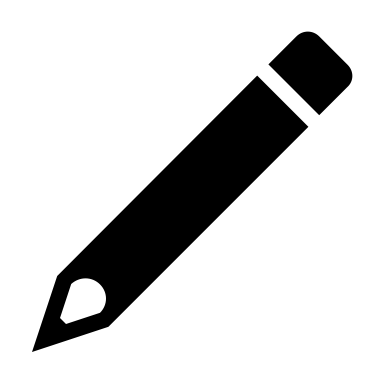 Page table size
Take the Page Table Size quiz on Canvas.
You will have a time limit of 4 minutes. 
You are not allowed to use the Internet or chat with classmates
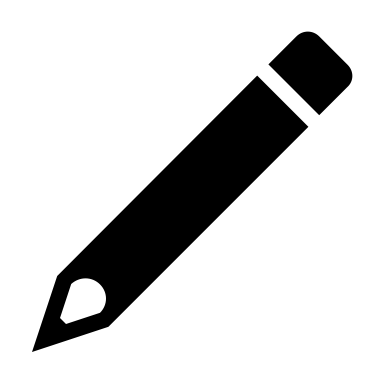 Exercise: Huge Page Tables
How can you design page tables so that they don’t take so much space in memory? 
Think of ways other than the two-level page table design proposed in the video.
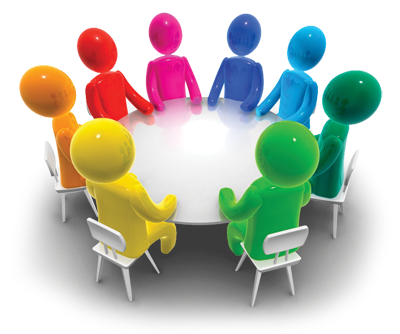 TLB
What is a TLB?
TLB is just another name for the page table
TLB is a type of cache
TLB is just another name for MMU
None of the above
All of the above (A, B and C)
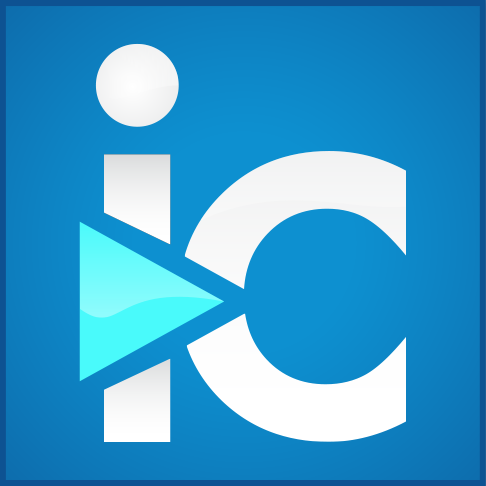 Page Faults
Page fault!!
Memory
CPU
Virtual  address
Physical  address
Translation  mapping
MMU
TLB
When a virtual address translation cannot be performed,  it's called a page fault
Page fault:
The translation does not exist in the page table
Page may be on disk or not yet mapped
TLB fault:
The translation exists in a page table, but not in the TLB
© 2007 Matt Welsh – Harvard University
11
How can TLB misses be handled, in systems in general?
Entirely by the hardware 
Only by the OS
Either
There must be a hardware page table. If it does not have the translation, we use a software page table.
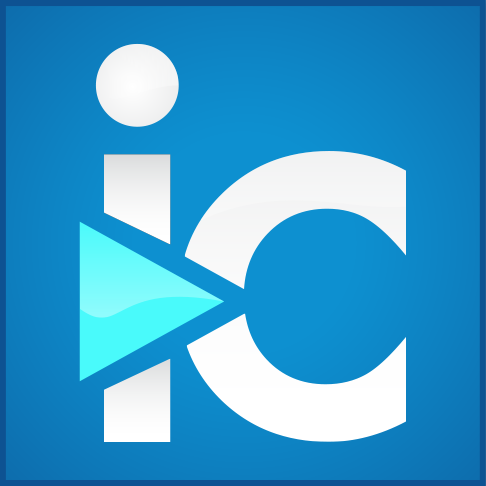 Take a look at how DUMBVM handles TLB faults. What replacement policy does it use for TLB?
LRU
Random
MRU
None of the above
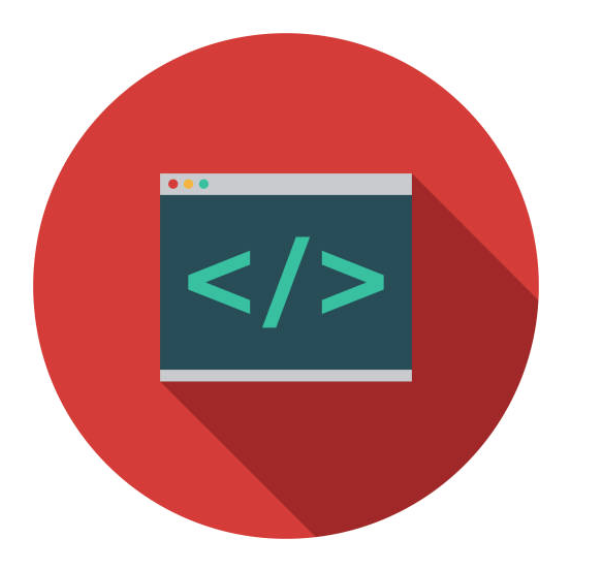 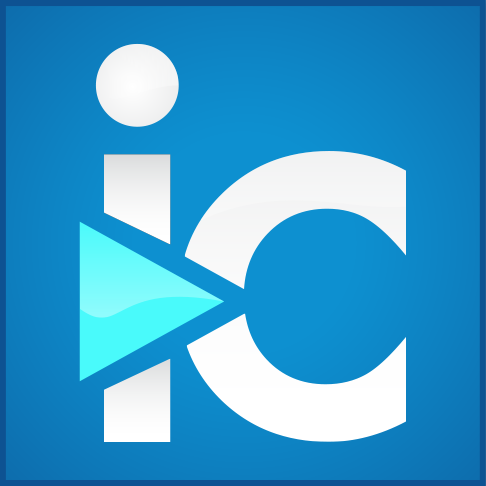 MIPS R3000 MMU
Overview
Enables protection of address spaces 
User from kernel 
User1 from user2 – relies on correct OS actions during the context switch
Makes sure the addresses are correctly aligned
Very simple: relies on static mapping of addresses
MIPS Virtual Memory Map
kernel virtual addresses that are translated by the VM – up to you if you want to implement them for A6
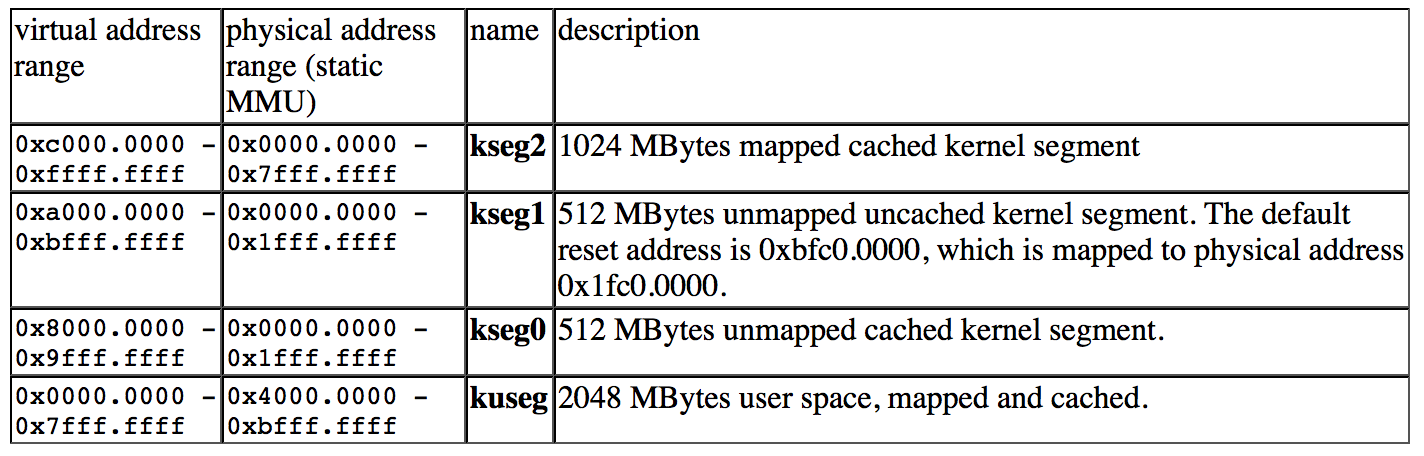 user virtual addresses
Addresses are NOT dynamically translated. This segment is statically mapped to the first 512MB of physical RAM.
Addresses are translated from virtual to physical using the VM system
kernel virtual addresses
Basic rules of the MMU
Knows whether we are running in the user or kernel mode
Traps if we are trying to access a kernel address in the user mode
Interprets addresses according to the static map
KSEG0, KSEG1 addresses: directly map to physical RAM starting at 0 
Just subtract 0x80000000
KUSEG, KSEG2 addresses: translate with the help of the TLB
Checks the alignment – generates a trap if the alignment is wrong
Protection
When we run in the user mode, allow access only to addresses in KUSEG
To protect user address spaces from each other, the OS must put the right translations into the TLB – more on this later.
MIPS R3000 TLB
The format is public – known to the software
In x86, TLB format is opaque to the software
TLB misses are handled in software
Unlike modern x86 processors, where the hardware walks the page tables
EntryHi register
EntryLo register
VPN
PID
0
PFN
N
D
V
G
0
63
44
38
31
12
8
0
Physical frame number
Virtual page number
Dirty bit
(write-protect if clear)
Global bit (ignore PID if set)
Process ID (or address space ID) optional
Valid bit
No-cache bit
Handling a TLB fault
vaddr
Look up vaddr in the TLB if translation is needed
MMU
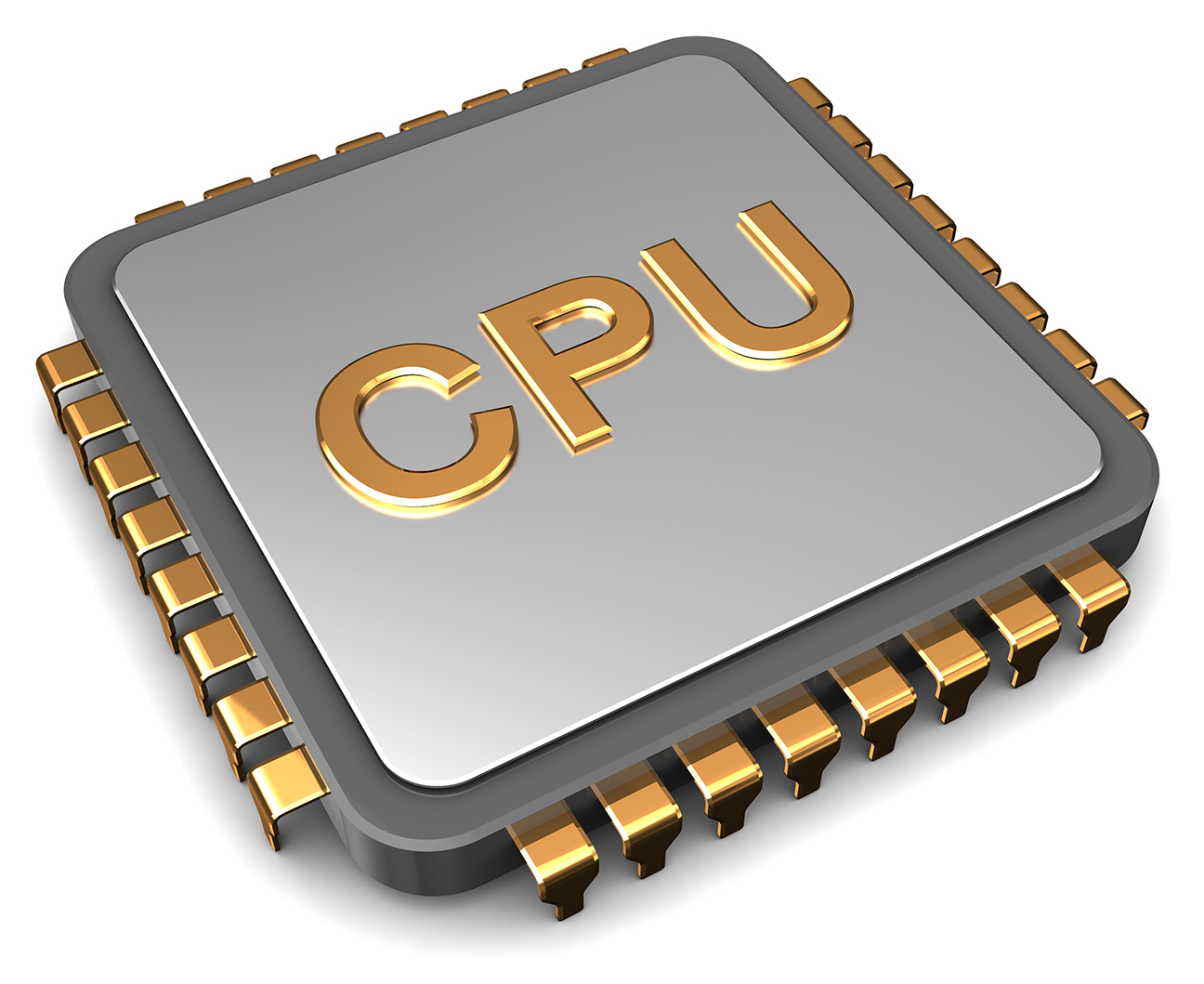 TLB
Not in TLB? 
TLB fault!
User
Kernel
4. Install the translation into the TLB
3. Find/allocate the physical page for it.
1. Trap into the kernel
vm_fault(faultaddress)
2. See if the virtual 
faultaddress is valid
How do we install them into the TLB?
How do we decide
if the virtual address
is valid?
How do we find the
physical page?
You write this
time
Where do virtual pages come from?
Virtual addresses: summary
On MIPS R3000, the stack top is 0x7fffffff
The stack grows downward, until it crashes with another virtual region
Your job to allocate physical pages for stack as it grows down.
Your job to check that it does not clash with another virtual region
Virtual address space
0x7fffffff
Heap is explicitly extended by C library 
Via the sbrk() system call
You will implement it (more on that later)
Heap grows up.
You need to make sure it does not crash into stack
These are determined by what’s in the executable
Can also include shared libraries
Set up by the linker/loader/OS
In os161 these are given to you by load_elf. (see as_define_region)
Static and global variables
Code regions (the program executable, shared libraries)
DUMBVM and Virtual Addresses
Take the DUMBVM and virtual addresses quiz on Canvas.
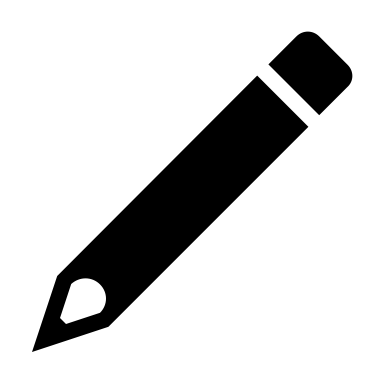 Handling a TLB fault
vaddr
Look up vaddr in the TLB if translation is needed
MMU
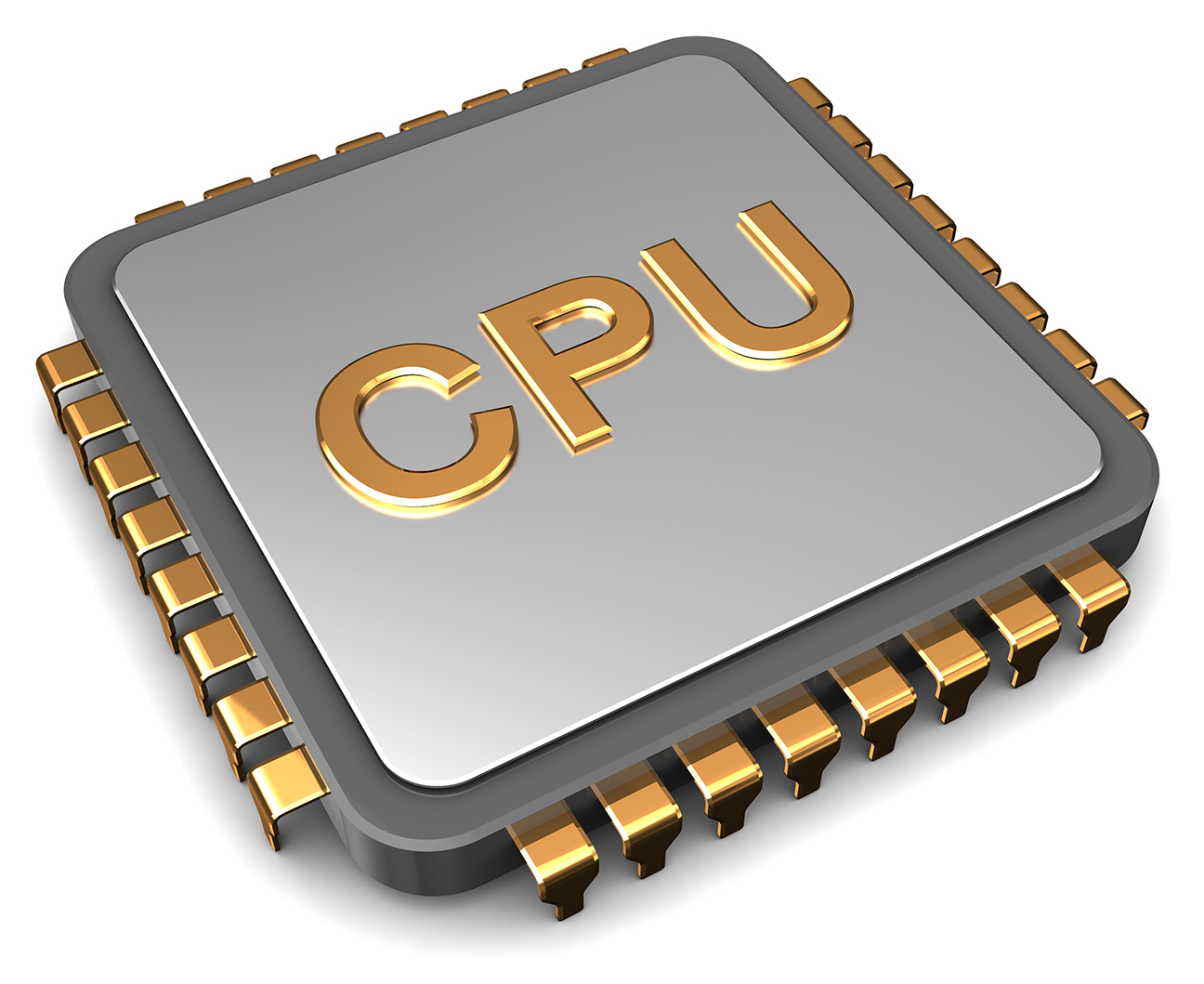 TLB
Not in TLB? 
TLB fault!
User
Kernel
4. Install the translation into the TLB
3. Find/allocate the physical page for it.
1. Trap into the kernel
vm_fault(faultaddress)
2. See if the virtual 
faultaddress is valid
How do we install them into the TLB?
How do we decide
if the virtual address
is valid?
How do we find the
physical page?
Learn how DUMBVM decides if the virtual address is valid.
Add data structures to track virtual addresses in page-sized chunks.
You write this
time
Where do physical pages come from?
Read over kern/arch/mips/vm/dumbvm.c and answer the following question
Which function(s) put useful data into the physical pages, or allocate free memory to be used later?
vm_fault()
as_define_region()
as_prepare_load()
as_copy()
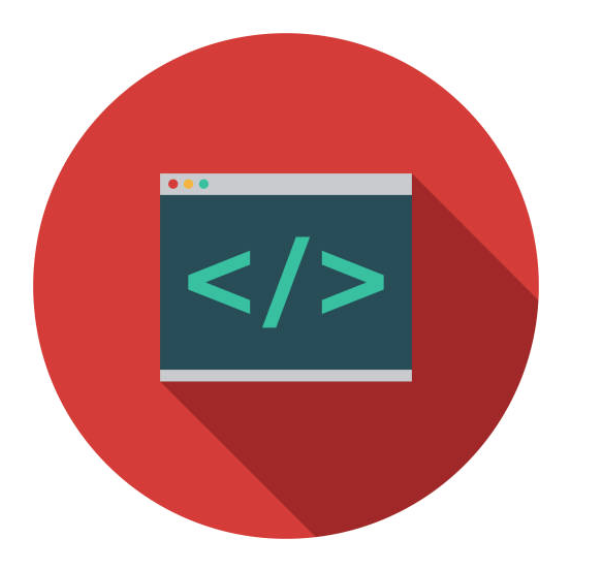 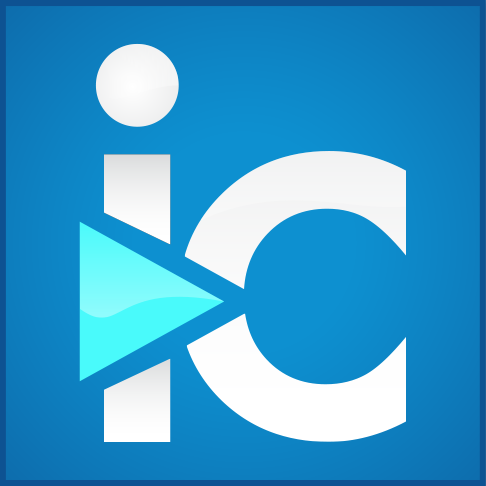 Read over kern/arch/mips/vm/dumbvm.c and answer the following question
Suppose you have four physical pages left in the system managed by OS 161 and DUMBVM. You type a command to start a new process.  The process’ two executable regions each take one page. What will happen next? 
The process will be successfully created
The process will be created after DUMBVM finds additional free memory.
The process will not be created due to memory limitations. 
The process will be created, but only part of its memory will be allocated.
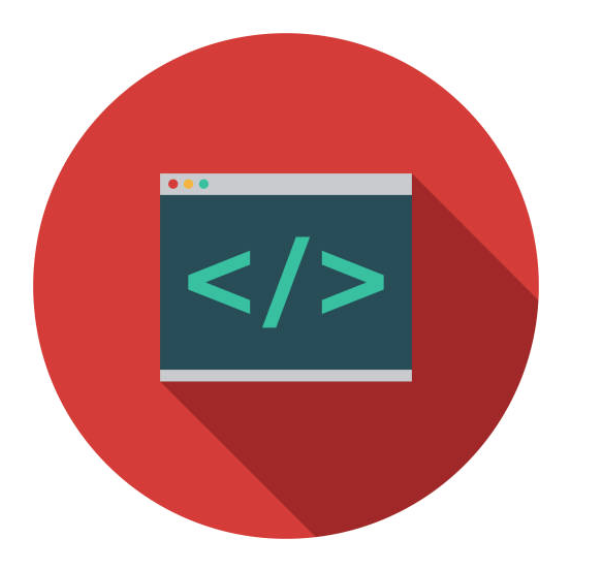 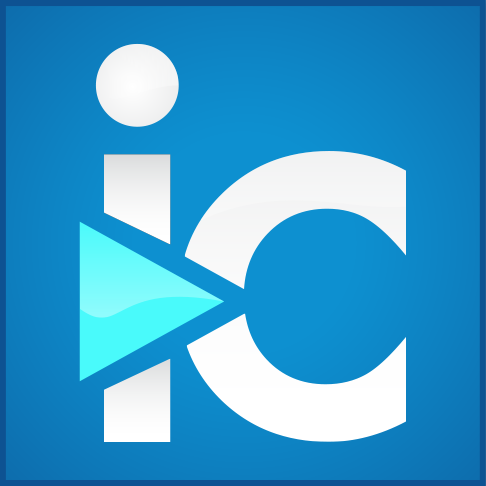 DUMBVM and Virtual Addresses
Take the DUMBVM Physical memory management quiz on Canvas.
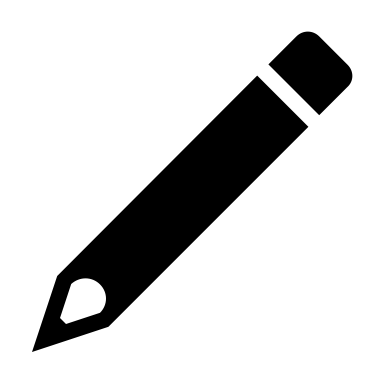 Where does DUMBVM find the physical address corresponding to a virtual address on a TLB fault?
It allocates them on the fly using getppages()
It looks them up in a page table
It looks them up in struct addrspace
They are statically defined, because DUMBVM is, umm, dumb!
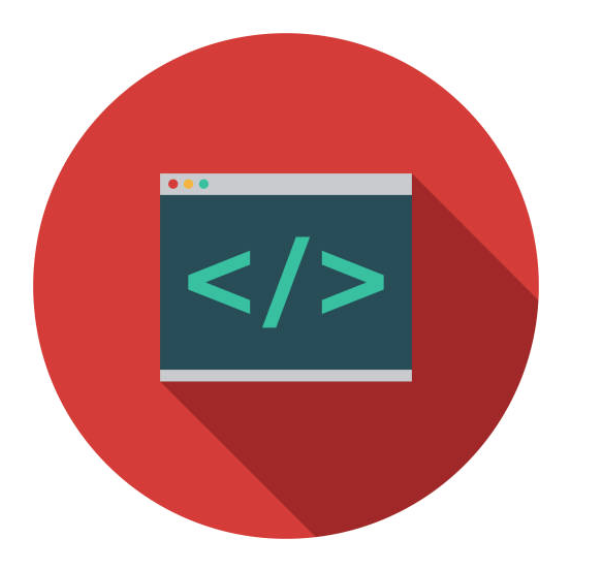 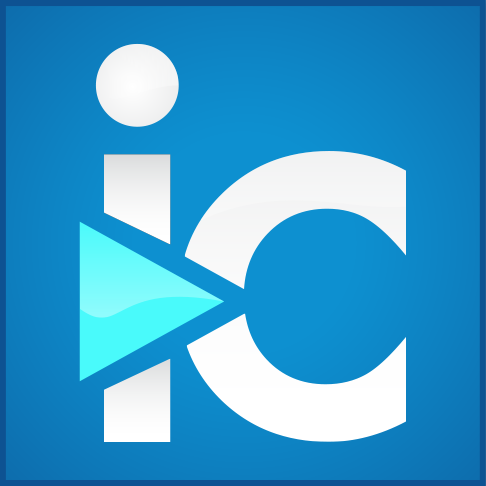 Handling a TLB fault
vaddr
Look up vaddr in the TLB if translation is needed
MMU
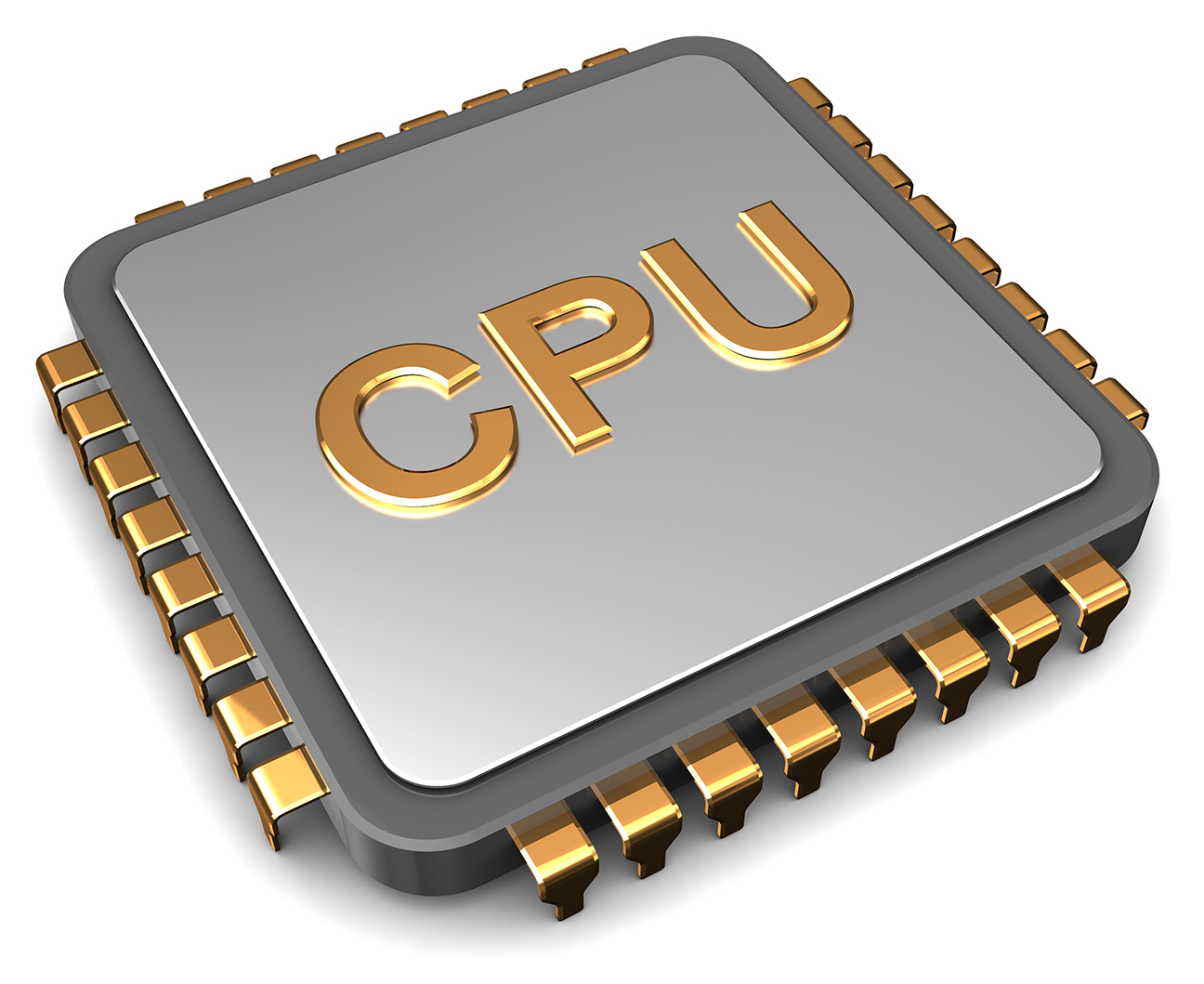 TLB
Not in TLB? 
TLB fault!
User
Kernel
4. Install the translation into the TLB
3. Find/allocate the physical page for it.
1. Trap into the kernel
vm_fault(faultaddress)
2. See if the virtual 
faultaddress is valid
How do we install them into the TLB?
How do we decide
if the virtual address
is valid?
How do we find the
physical page?
If the virtual address is valid, but there is no physical page, allocate a new page.
If a page has been allocated and is in memory, proceed to next step.
If the page is on disk, bring it into memory.
Learn how DUMBVM decides if the virtual address is valid.
Add data structures to track virtual addresses in page-sized chunks.
You write this
time
Physical Memory Management
You saw that DUMBVM pre-allocates physical pages for all virtual regions.  What happens when the address space is destroyed? How is this memory reclaimed?
It is returned to the free list. 
It is given to other processes
It is freed by free_kpages(), making it available for new allocations
None of the above
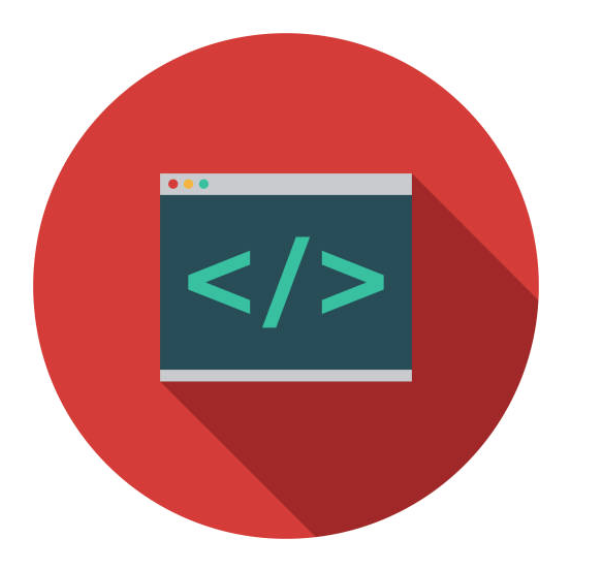 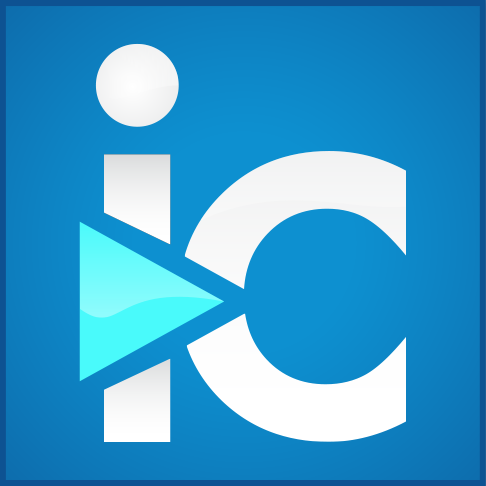 Managing physical memory
Physical memory
Someone wants to free this page
What happens in dumbvm? 
Do you need to do something differently?
What data structures might you want to set up to enable proper freeing of memory?
more kernel data structures
Pages backing user virtual addresses
Some kernel data structures
Interrupt handlers
0
Handling a TLB fault
vaddr
Look up vaddr in the TLB if translation is needed
MMU
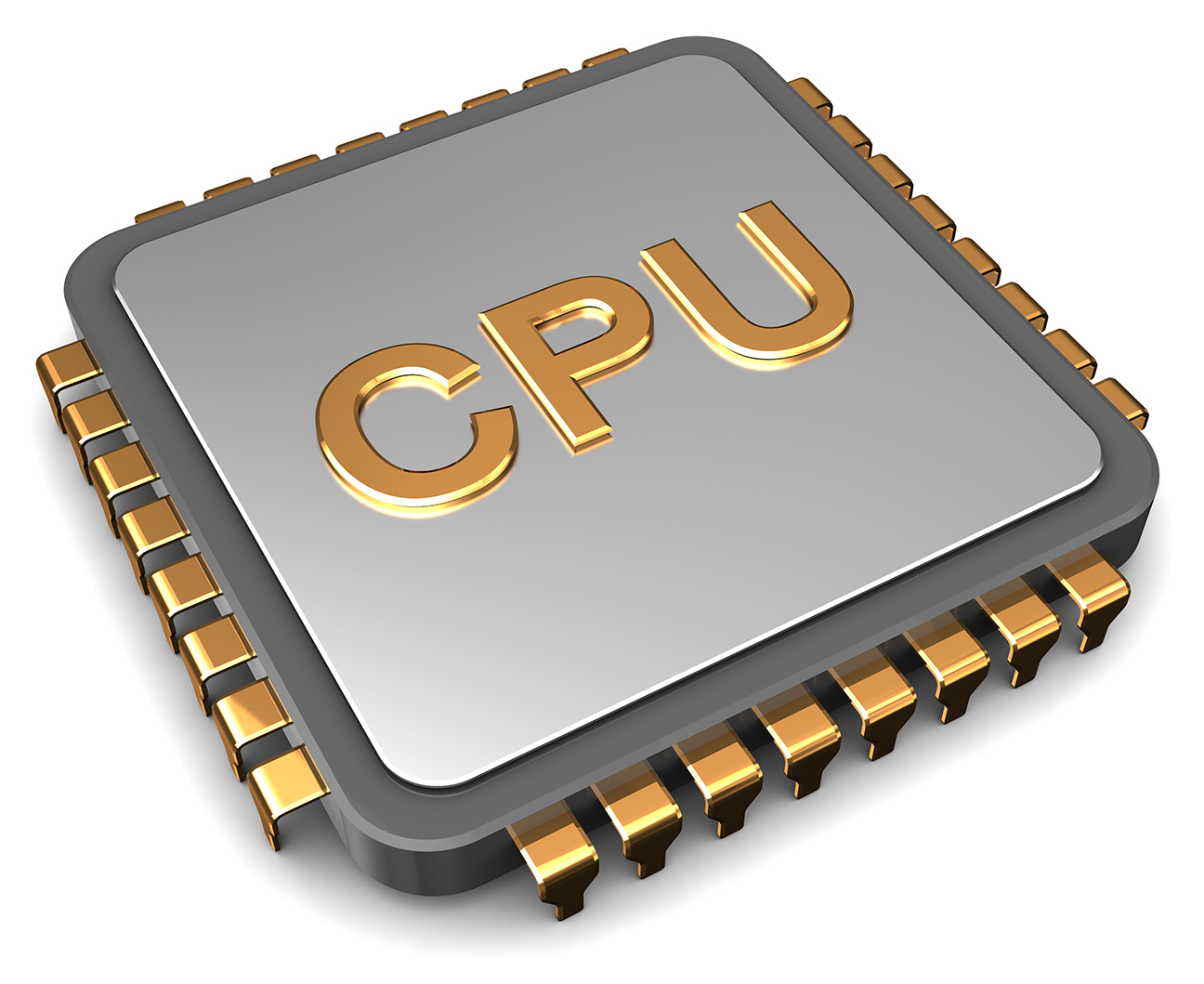 TLB
Not in TLB? 
TLB fault!
User
Kernel
4. Install the translation into the TLB
3. Find/allocate the physical page for it.
1. Trap into the kernel
vm_fault(faultaddress)
2. See if the virtual 
faultaddress is valid
How do we install them into the TLB?
How do we decide
if the virtual address
is valid?
How do we find the
physical page?
If the virtual address is valid, but there is no physical page, allocate a new page.
If a page has been allocated and is in memory, proceed to next step.
If the page is on disk, bring it into memory.
Learn from DUMBVM, but improve the algorithms.
Learn how DUMBVM decides if the virtual address is valid.
Add data structures to track virtual addresses in page-sized chunks.
You write this
time
DUMBVM: virtual memory management
Take the DUMBVM: virtual memory management quiz on Canvas.
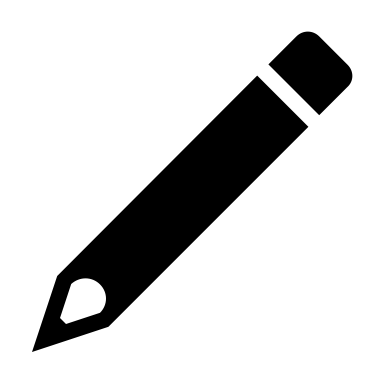 What do you need to do to enable paging?
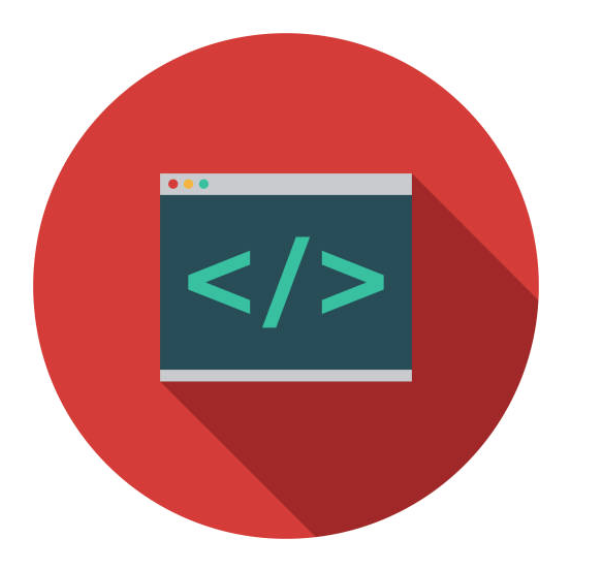 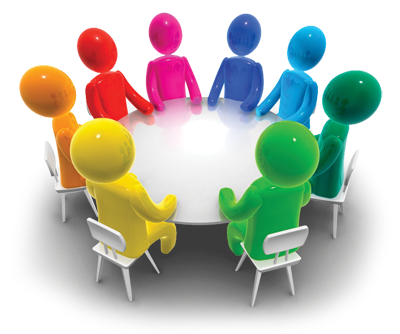 Roadmap to completing A6
Enable your kernel to free pages
Design a data structure that will keep track of physical memory
Which pages are free, which pages are occupied?
Use that data structure to free pages
Manage user virtual address space one page at a time
Design a data structure to do that – page table
Make sure your page table doesn’t waste memory
Change the TLB management algorithm to evict existing entries when the TLB is full
Paging to disk
Copy physical pages to disk when RAM is scarce – coming up next!